CHEMBUR COLONY YUVAK MANDAL’S
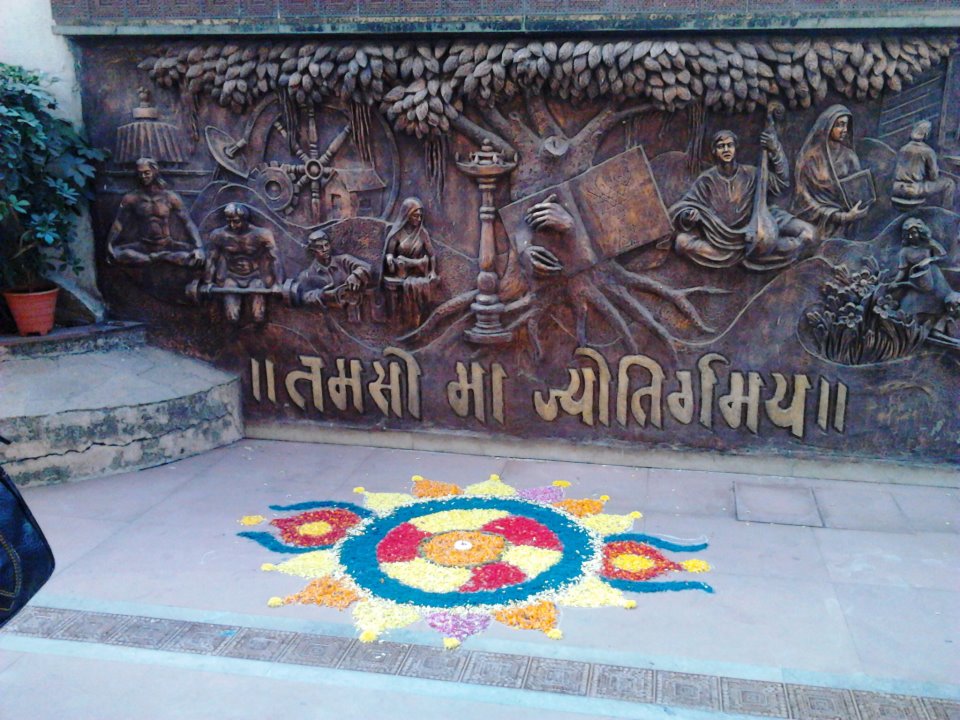 HASHU ADVANI COLLEGE OF SPECIAL EDUCATION
HACSE: We make learning happen….
HACSE: We make skills happen….
HACSE: we make fun happen…
HACSE: We make leaders happen….
HACSE: We make services happen…
HACSE: www.hacse.org.in
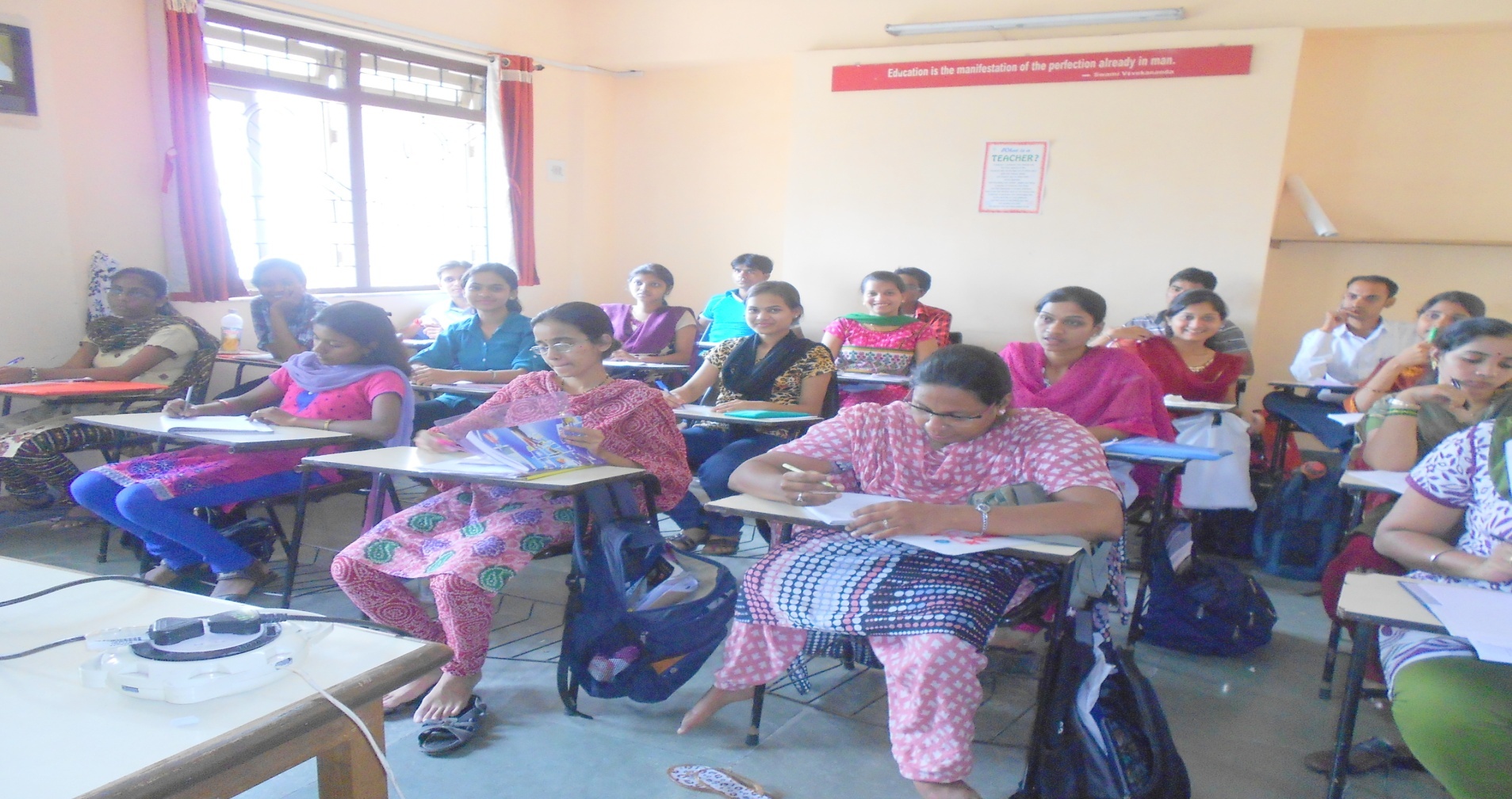 Yes, we also make EDUCATION happen!